Inventory control & condemnation procedures
Rupinder Deol
Assistant Professor
College of Nursing 
AIIMS Rishikesh
Definition Of inventory :
Inventory: An inventory is a record of all goods or materials procured, received, stored and used in the hospital.
An inventory is a detailed list of all materials, their specification and standard number or quantify.
Purposes of an inventory:
To make an account of material held in the ward to check against the recommended standards.
To dispose excess and obsolete materials.
To determine the serviceability of all materials/equipments. 
To request for repair or replacement.
To return equipment to its proper place if borrowed eg. Central supply dept. OT etc.
Purposes contd..
To maintain and trace materials for their adequacy.
 To identify discrepancies such as loss, damage.
To put the defective items for condemnation accordingly as per the polices of the organization.
Following goods can be put in inventory
 Raw materials 
 
 Components 
 
 Work in progress 
 
 Finished goods
Types of inventory
Official inventory:
The materials lying in the main store  and being accounted for but have not been issued to the user units.  
a. Medical and surgical items  
b. Dressings 
c. Linens  
d. X-ray supplies  
e. Laboratory supplies 
f. Housekeeping items
Unofficial inventory:
The materials have been issued to the user units like the dispensary, CSSD, laundry, wards, OPD, cast rooms etc. 
In case of forecasting or demand estimation, these items are not taken into consideration by the hospital administration, so it is called as un-official inventory for hospitals.
TYPES OF INVENTORY ON THE BASIS OF COST
Low cost inventory
High cost inventory

Balancing the cost of carrying high inventory and cost of shortage is done on through a system of scientific inventory control.
Methods of inventory control
Intuitive method
This is the “want book method” & most effective method. 
when the no. of units in stock reaches close to zero. The items are recorded in the want book and The amount of items are best estimated and ordered.
Perpetual method
This is one of the best accurate and effective method of inventory is of course, an ideal situation if the record keeping can be kept up to date . 
In a ward situation , the nurse in charge of dispensing at the end of each day ,summarizes all drugs issued to patients and make the proper posting in perpetual inventory.
ABC method
(Always Better Control)
This method is based on the fact that some stock items have  a much higher annual usage value than others.  This  can be done on cost analysis, stock items are separated into different categories.
A= highest  value/ cost 
B= medium  value/cost
C= lower  value/cost
VED method
V= vital
E=Essential
D=Desirable
In  this method each item is divided on either vital ,essential or desirable based on h criticality of the items.
Two bin method
This method separates the stock of each item into two boxes .




 	The second small bin contains enough stock to satisfy demand during the period necessary for replenishment. 
When the first bin is exhausted, an order  for replenishment is immediately placed.
 In the mean time stock in the second bin is used to satisfy the demand until the replenishment stock is arrived .
Main stock
Daily use
Perpetual inventory or automatic inventory system:
The two main functions of the perpetual inventory system are:
I. Recording stores receipts and issues so as to  	determine  	how much  stock in hand, in quantity 	or value or 	both without the need for physical 	count of stock.
II. Continuous verification of the physical stock with 	reference or the balance recorded in the stores 	records, at any frequency, as convenient for the 	management.
:
:
Perpetual inventory system is comprised of
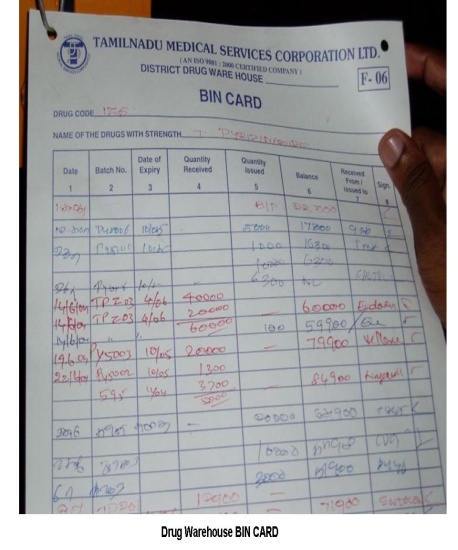 Bin card
A bin card is a quantitative record of receipts, issues and closing balances of items.
Separate bin card are maintained for each item of medicine or any other material.
Bin card:
contd……
On receipt of consignment of material and medicine, entry of the quantity is made in the receipts column of the bin card from goods received note.
 Similarly issues of materials /medicines to various departments of the hospital /agency materials are recorded in the “issue” column.
Store ledger
Like the bin card the stores ledger is maintained to record all receipt and issues transaction in respect of materials.
	The difference that along with the quantities, the  cost / values (sometimes the rate per unit quantity) are entered in the receipt, issues and balance column.
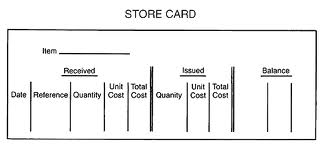 STORE LEDGER
ITEM:----------------
 
          RECEIVED                                         ISSUE                   BALANCE
   Date    Reference Quantity Unit cost  Total cost  Quantity  Unit cost    total
                                                                                                                                    cost
Continuous physical stock verification
The perpetual inventory system is not complete without a systematic procedure for physical verification of stores. 
The bin cards and stores ledger record the balance but their correctness can be verified by means of physical verification only.
It indicates balances, ‘should be” or “should have been’ where as physical check reveals what the balances “actually are”
Valuation of inventory
Closing stock in the asset side of balance sheet is calculated by using the formula “cost price or market price which is lower’

But when any item purchased at different prices then………………….
First in first out  method (FIFO)
The oldest items in the stock are assumed to be issued  first 
then the new stock entered and the issued  is  priced  accordingly .
Benefits of FIFO method
The issues and inventory are priced exactly at original cost.
Limitations:
Not suitable in  “inflationary” condition.
LAST IN OUT  FIRST METHOD (LIFO)
The newest Items in stock are assumed to be issued before the order and priced according.
Benefits:
Suitable method for “inflationary” condition.
Limitation: not suitable for “ deflationary condition
Average unit price method
In this method the issue price and price of inventory is set by averaging in the quantities and prices of each new purchase of the item.
Advantage:
   This is suitable both for inflationary and deflationary conditions since it reflects less gain or loss than the previous methods.
Difficulty:
   Lots of mathematics involved in this system.
Fixed last price method
In this method issues and inventory at stock taking time are priced at the price of the last receipt of the item. 
   Advantage :
No cumbersome calculations are involved.
Donated  supplies
Hospitals and agencies often receive gifts in the form of donated supplies from public or any other agencies. Such supplies are entered in its books and shown in balance sheets.
Narcotics:
Under the dangerous drugs act 1950,it is imperative for every hospital to be conversant with rules and regulations governing the handling of dangerous  drugs in its own state.

An adequate perpetual inventory must be maintained by the pharmacy department for receipt and issued each narcotic.
 
Maintain  a “narcotic stock register” which will have a separate sheet in the register for each item.
Narcotics
Further, to complete the records for doses administered in the ward, a record of narcotics must be maintained.
All records must be kept on file for minimum of five years and is subject to government inspection at any time.
CONDEMNATION & DISPOSAL
The materials which could not be used within its shelf life, deteriorated and declared unfit for use, became obsolete or banned due to legal provisions are considered for condemnation or disposal.
Criteria for condemnation:
The equipment has become: 
1. Non-functional & beyond economical repair
 2. Non-functional & obsolete 
3. Functional, but obsolete 
4. Functional, but hazardous
 5. Functional, but no longer required
PROCEDURE FOR CONDEMNATION
Following procedure is generally carried out in case of the materials particularly drugs and non-drug items:  
 A condemnation committee comprising of three or more members is constituted by the competent authority.
 the terms of reference of the committee are:  
i. To go in details of the reasons as to why this situation has occurred.
PROCEDURE FOR CONDEMNATION contd…
ii. The people who are responsible for the lapses on the aspects from acquisition to storage and distribution of materials. 
iii. To suggest measures to be taken for disposal of the items.  
 The committee members go into details through inventory records right from the point of demand estimation to the distribution level of materials, and will find out reasons for being an item surplus and remained unused.
PROCEDURE FOR CONDEMNATION contd…
 The committee will declare the items condemned and make recommendation for further disposal of items.  
 The condemned items are to be destroyed, so it is to be taken out from the inventory registers
A write off sanction of the competent authority is obtained before final disposal.
PROCEDURE FOR CONDEMNATION contd…
 The items particularly medicines which are toxic and cannot be disposed of by burial or as per the relevant laid down rules under the subject of waste disposal.
PROCEDURE FOR CONDEMNATION contd…
The effective measures are taken for disposal of surplus items before it becomes unfit for use is: 
 
A list of surplus material is circulated among the hospital staff/user units requesting them to pay special attention for mobilizing such items and giving priority to this category of items.
PROCEDURE FOR CONDEMNATION contd…
The surplus materials are transferred to other hospitals where these may be required.  
The surplus materials are offered to the manufacturer/ suppliers for buy back.  
In case of materials other than drugs like equipments, instruments any such articles are treated as salvage or scrap, whatever the case may be, action is taken accordingly:
PROCEDURE FOR CONDEMNATION contd…
 The materials may be sold by inviting tender.  
 Open auctions of items through authorized auctioneers.
REFERENCES
Margaret MM. Professionalization of nursing; current issues and trends. JB Lippincott company; Philadelphia: 1992
Karen P, Corrigan P. Quality improvement in nursing and health care. Chapman& Hall; Newyork: 1995
Patrica& Cerrell. Nursing leadership and management; A practical guide. Thomson Delmar; Canada: 2005
Roger E. Professional competence and quality assurance in the caring professions. Chapman& Hall; USA: 1993
Basavanthappa BT. Nursing administration. Jaypee brothers; New Delhi: 2000
Srinivasan AV. Managing a modern hospital. Sage publishers; New Delhi: 2000.
Barbara C. Contemporary nursing issues trends and management, Mosby publication; St Louis: 2001.